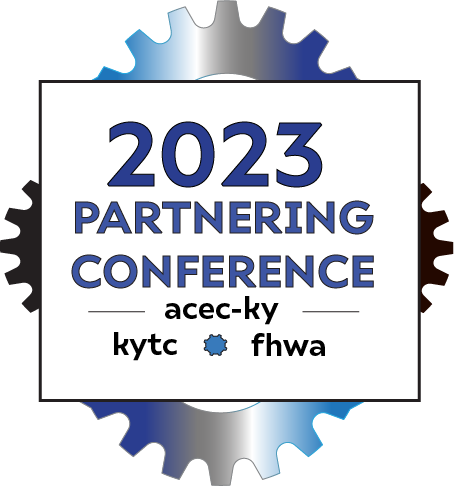 EARLY 
UTILITY 
ACCOMMODATION
Jennifer McCleve, PE
Utilities and Rail Branch Manager
Kentucky Transportation Cabinet
jennifer.mccleve@ky.gov
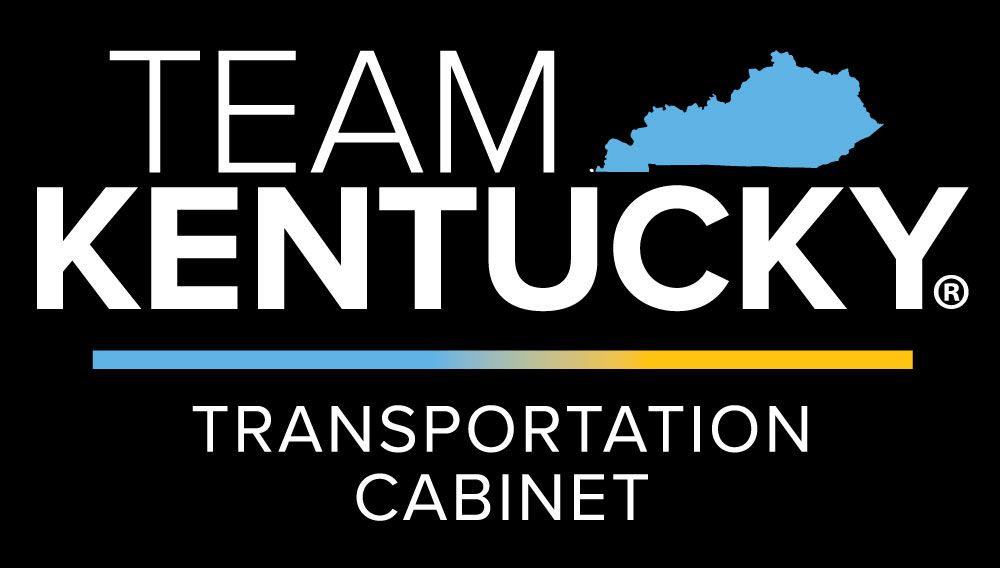 Early Utility Accommodation Outline
What is EUA?
What law allows for EUA?
EUA Process
Advice and Tips
What is Early Utility Accommodation (EUA)?
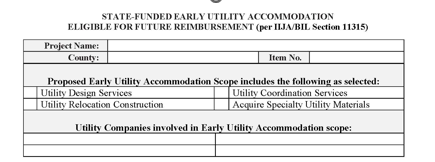 Utility Design Services
Utility Coordination Services
Utility Relocation Construction*
Acquiring Specialty Utility Materials*
What is Early Utility Accommodation (EUA)?
No significant adverse environmental impacts.

Compliance with any environmental requirements, law, regulations, statutes, policies, etc.

Does not impact the transportation project’s environmental review process 

Does not factor into the need to construct the transportation project or the project’s design.
What Law allows for EUA?
Infrastructure Investment & Jobs Act (IIJA), Sect 11315
23 USC Section 123 (Amended)
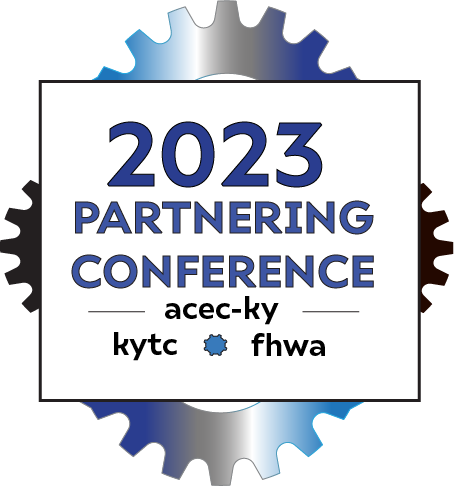 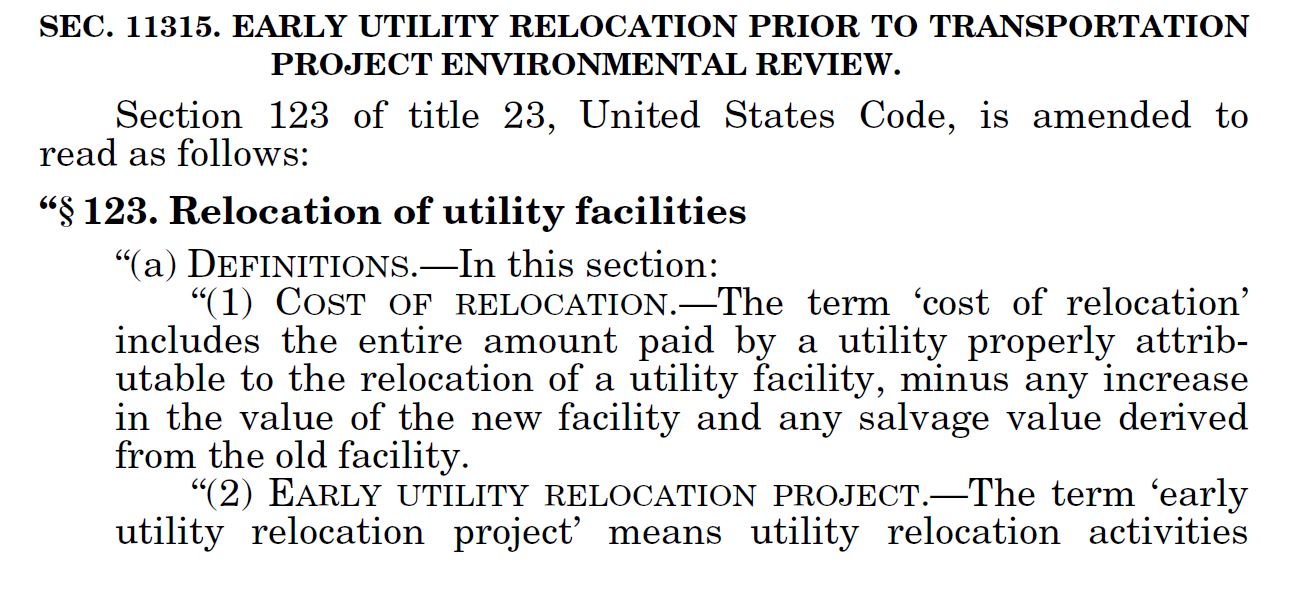 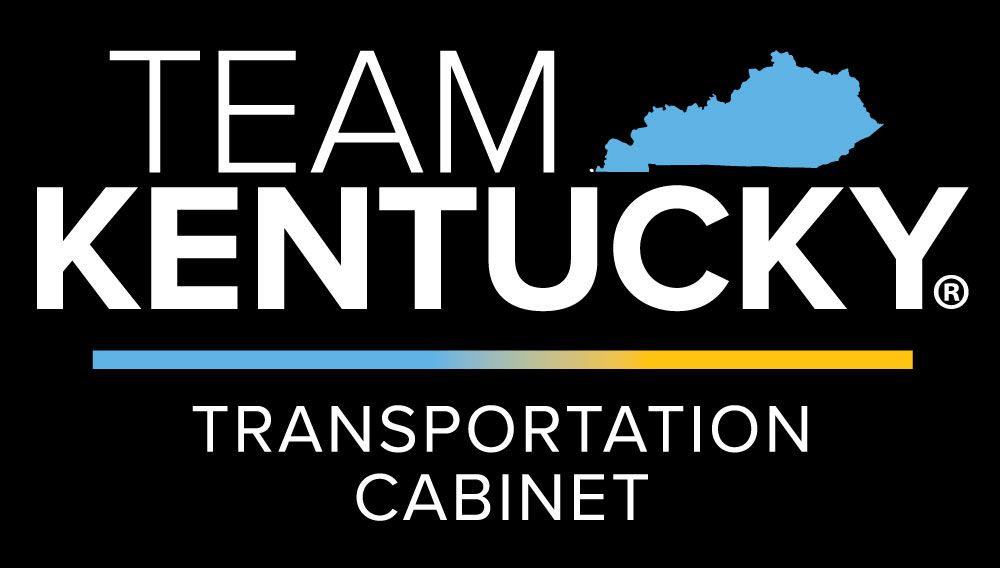 What Law allows for Early Utility Accommodation (EUA)?
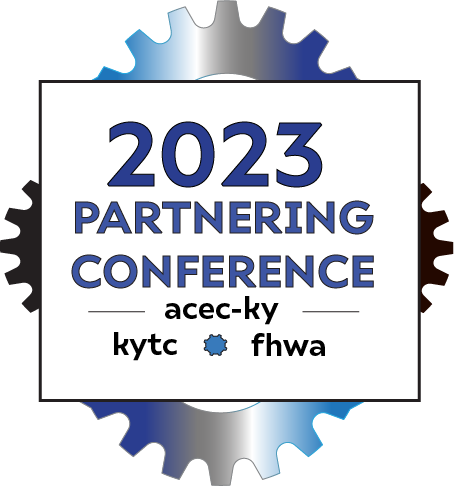 23 USC 123 now operates similar to Early ROW Acquisition
Kentucky is one of the first states to implement
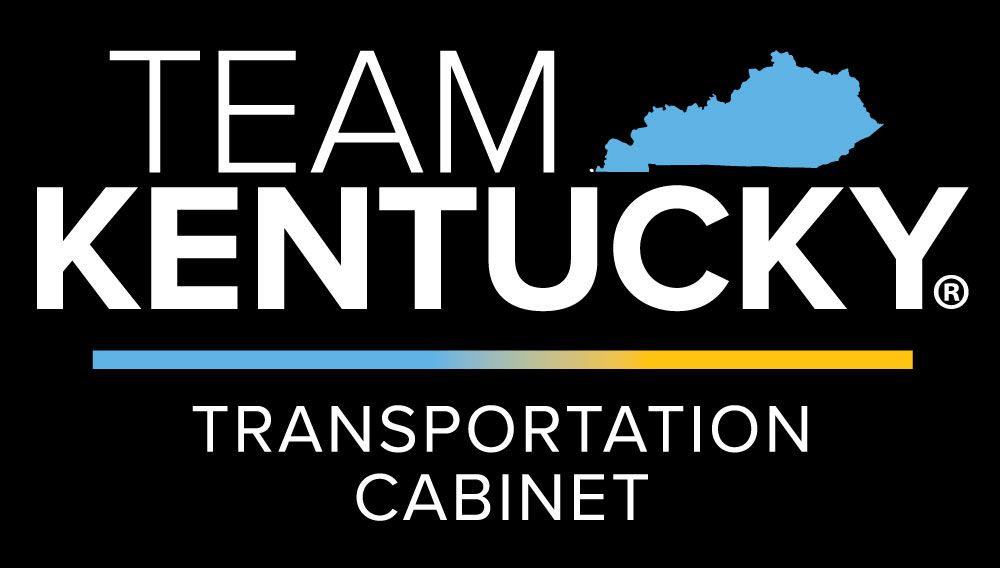 IIJA Criteria
Title 23 eligible

Kentucky’s/local transportation improvement program (STIP) and/or the regional/local transportation improvement program (TIP).

Not a LPA project
The EUA Scope must…
DESIGN
RESEARCH
Cause no significant adverse environmental impacts to the project. 

Not impact critical and costly environmental features.

Be required to accommodate the transportation project.

Comply with KYTC and federal policy, law, regulation.
KENTUCKY TRANSPORTATION CENTER
Early Utilities (EU) Task Force
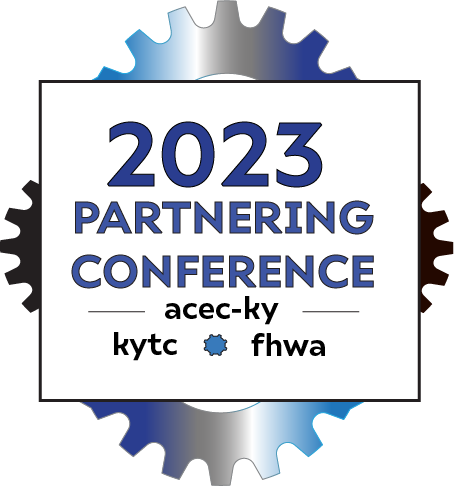 Task force created minimum EUA criteria & process
Task force comprised of KYTC representation from:
Planning 
Design
Environmental
Program Management
ROW
Utilities
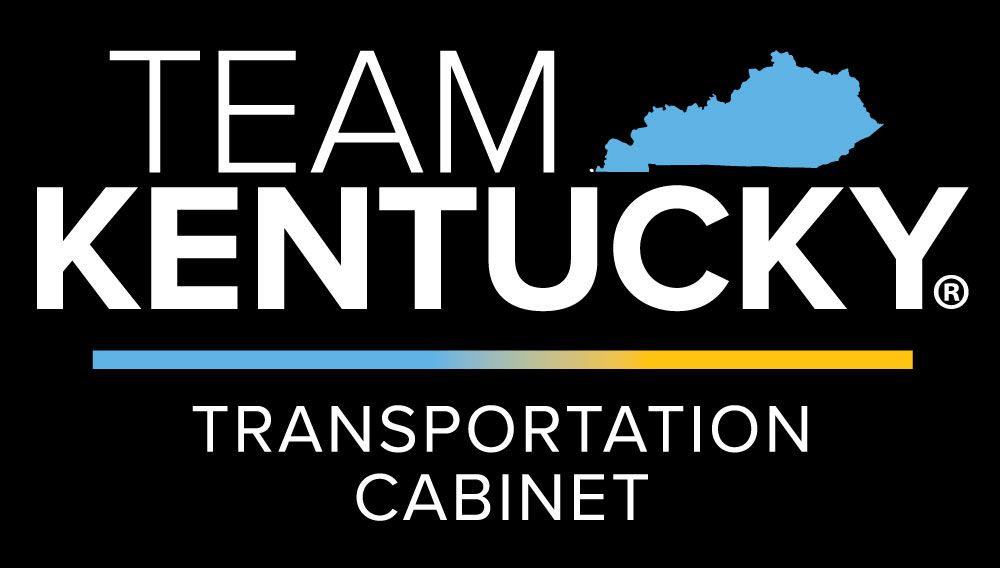 Early Utilities (EU) Task Force
Recommended Criteria for IIJA EUA Implementation
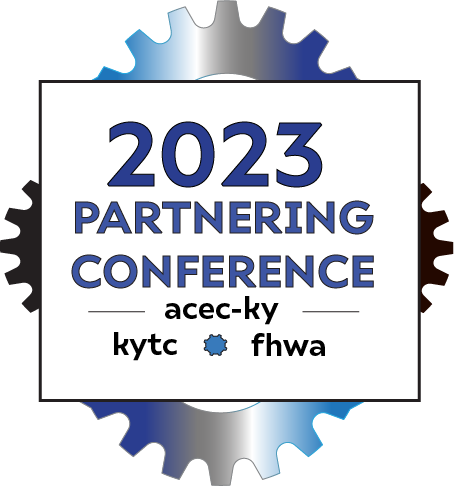 Identified Kentucky’s EUA scope items:
Utility Design
Utility Coordination
Utility Relocation Construction (In IIJA)
Utility Materials
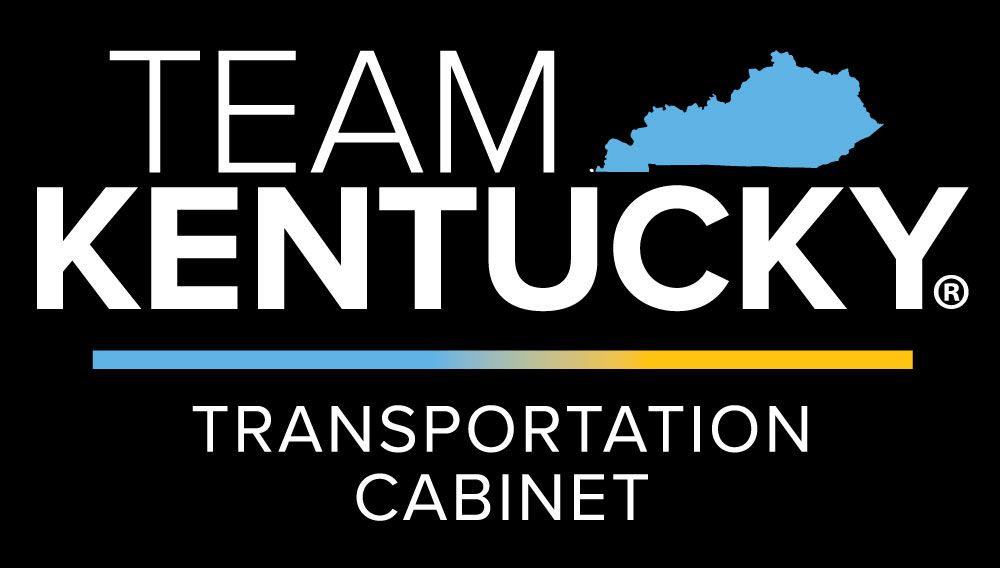 Task Force: Recommendations for EU Projects:
Unavoidable utility relocations.

Take an extensive time to design construct or secure materials.

Large scale facilities (i.e. buildings, pump stations, treatment facilities).

Preferred relocations on existing ROW

Not in historic districts
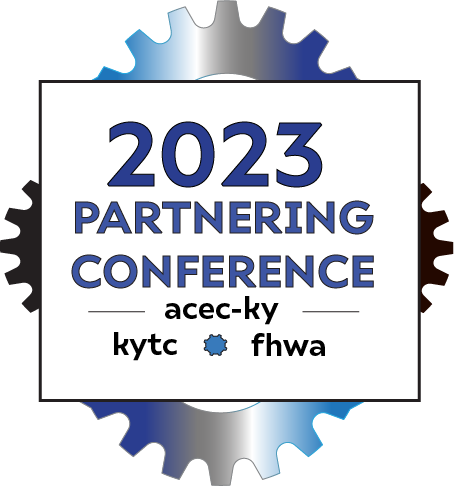 ABSTRACT
DESIGN
RESEARCH
KENTUCKY TRANSPORTATION CENTER
Task Force: Project Types Benefiting from EUA may …
Be a priority project

Have a firm deadline to construct 

Have a firm/set alignment 

New corridors, roadways with a big utility 

No critical environmental features
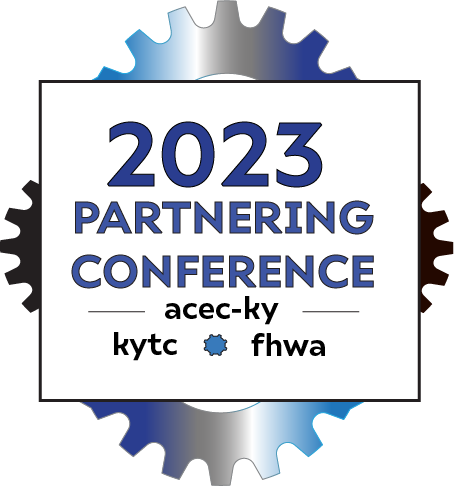 ABSTRACT
DESIGN
RESEARCH
KENTUCKY TRANSPORTATION CENTER
Task Force: Utility Design & Utility Coordination Criteria
Preferred to use a state funded EU phase. 

Alternative: Design phase funds may be used if the budget allows and no EU relocation or material acquisition is included in the EU.

If the EU scope includes ROW/Replacement Easement 

If KYTC is acquiring the replacement easement it must be transferred to the utility company once complete.
KYTC must implement early ROW acquisition and acquire 
Necessary ROW parcels (by KYTC)
Replacement easement (through utility company or KYTC)
If a parcel includes both they should be acquired in a single acquisition (by KYTC)

If the company is acquiring the replacement easement and are eligible to condemn, the agreement shall require the utility to condemn.
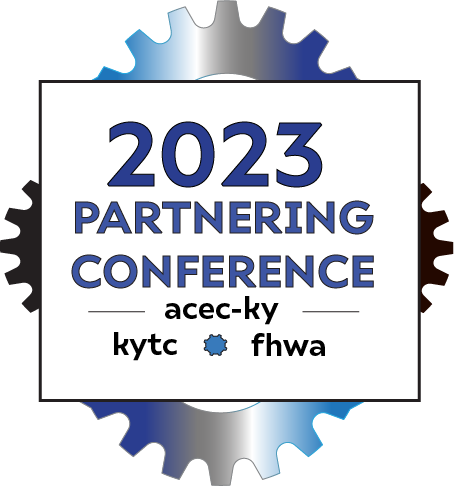 ABSTRACT
DESIGN
KENTUCKY TRANSPORTATION CENTER
Task Force: Utility Relocation Criteria
Must use a state funded EU phase. 

Environmental approvals for utility work shall be…
Utility provided (in house or approved consultant) or KYTC consultant provided 
Supplied to project team including the DEA for inspection 
Supplied to FHWA when seeking federal participation 

Field and plan changes must be communicated to DEA and managed by the utility environmental coordinator and documented in as built plans.
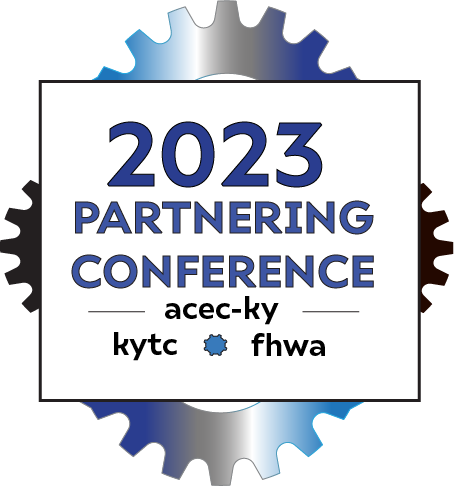 ABSTRACT
DESIGN
RESEARCH
KENTUCKY TRANSPORTATION CENTER
Task Force: Utility Materials Acquisition
Must use a state funded EU phase.

Materials to be acquired via EU must be documented to adhere to at least one of the following
In limited supply.
Anticipated to increase in cost by more than 20% before a standard utility agreement would be available.
Require a long lead time to acquire, 6 months or more.
In high demand and likely to become unavailable prior to construction and /or.
Required extensive engineering or specially design pieces.
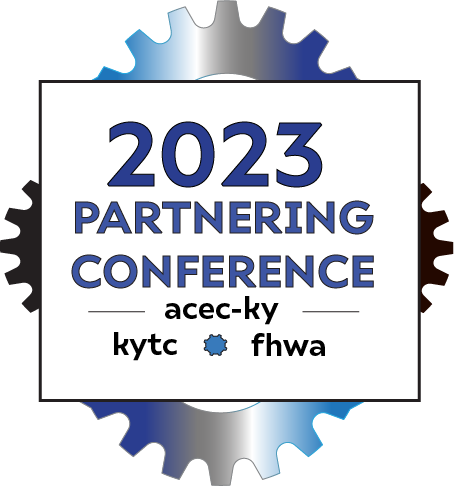 ABSTRACT
RESEARCH
KENTUCKY TRANSPORTATION CENTER
Any restocking fees or penalties must be addressed in the agreement between KYTC and the utility company. These should be carefully considered when determining viability of EU materials acquisition.

Materials are preferred to be delivered directly on the project site in tandem with the construction work.

If not viable, material storage location and standards to be included in the agreement between KYTC and the utility company. Liability of damages and material inspection criteria must be clear. 

Delivered EU materials may be stored by the utility company (preferred) or by KYTC. If KYTC stores, the utility company shall inspect the material upon delivery and once again when on the project site. KYTC liability for damages shall be minimized when possible.
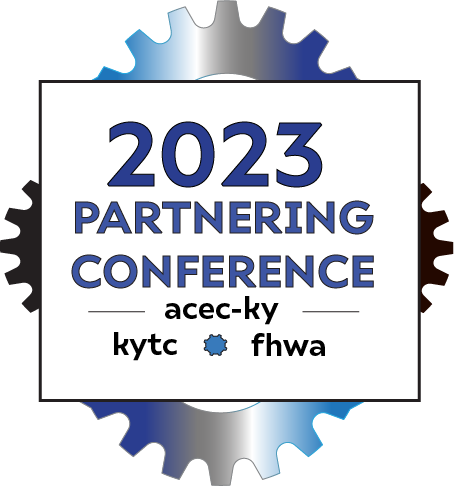 ABSTRACT
DESIGN
RESEARCH
KENTUCKY TRANSPORTATION CENTER
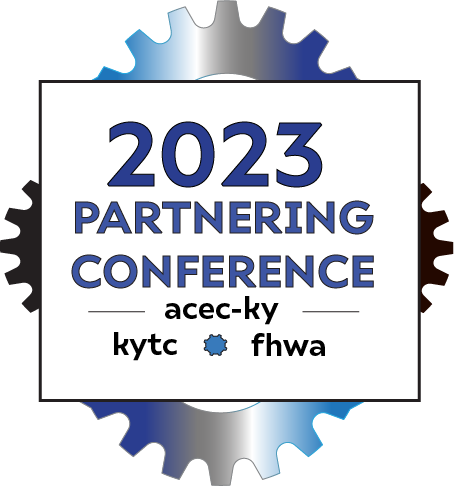 PROCESS FOR EUA
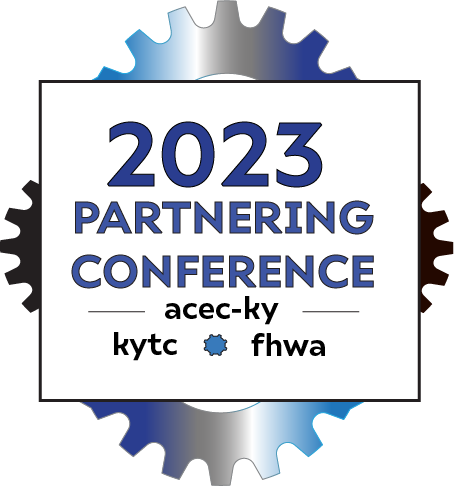 Consider EUA during planning or phase 1 design
(preferably prior to PLG)
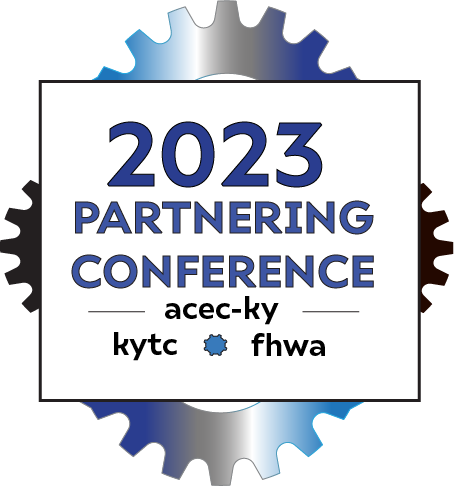 ABSTRACT
DESIGN
RESEARCH
Utility Coordinator must seek concurrence with utility company
The Team shall…
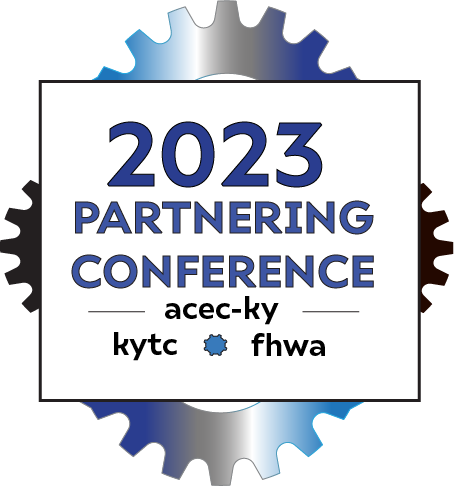 ABSTRACT
DESIGN
RESEARCH
The utility coordinator shall complete the EUA Form.
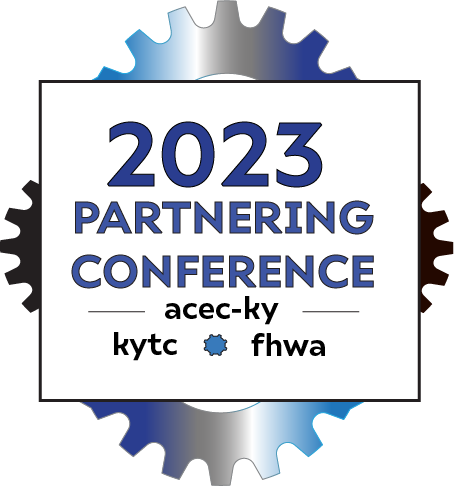 ABSTRACT
DESIGN
RESEARCH
The Utility Coordinator shall submit the EUA Form and supporting documentation to the U&R Branch.
Approvers:

Project Development Branch Manager 
District Utility Supervisor 
Utility Company 
Director of Environmental Analysis
Director of Right of Way and Utilities
Programs Management
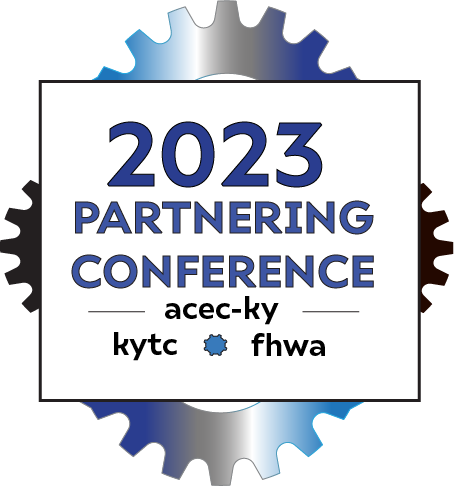 ABSTRACT
KENTUCKY TRANSPORTATION CENTER
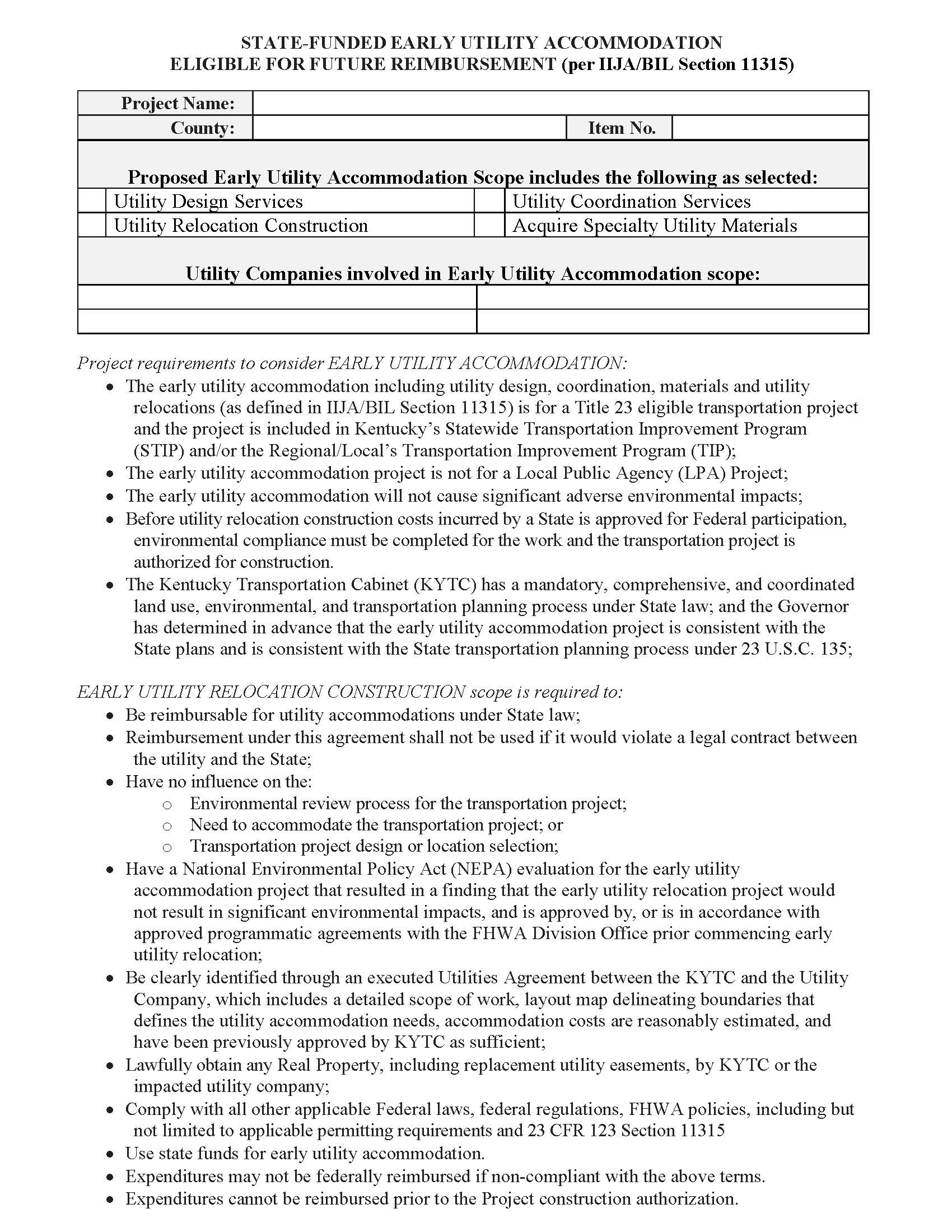 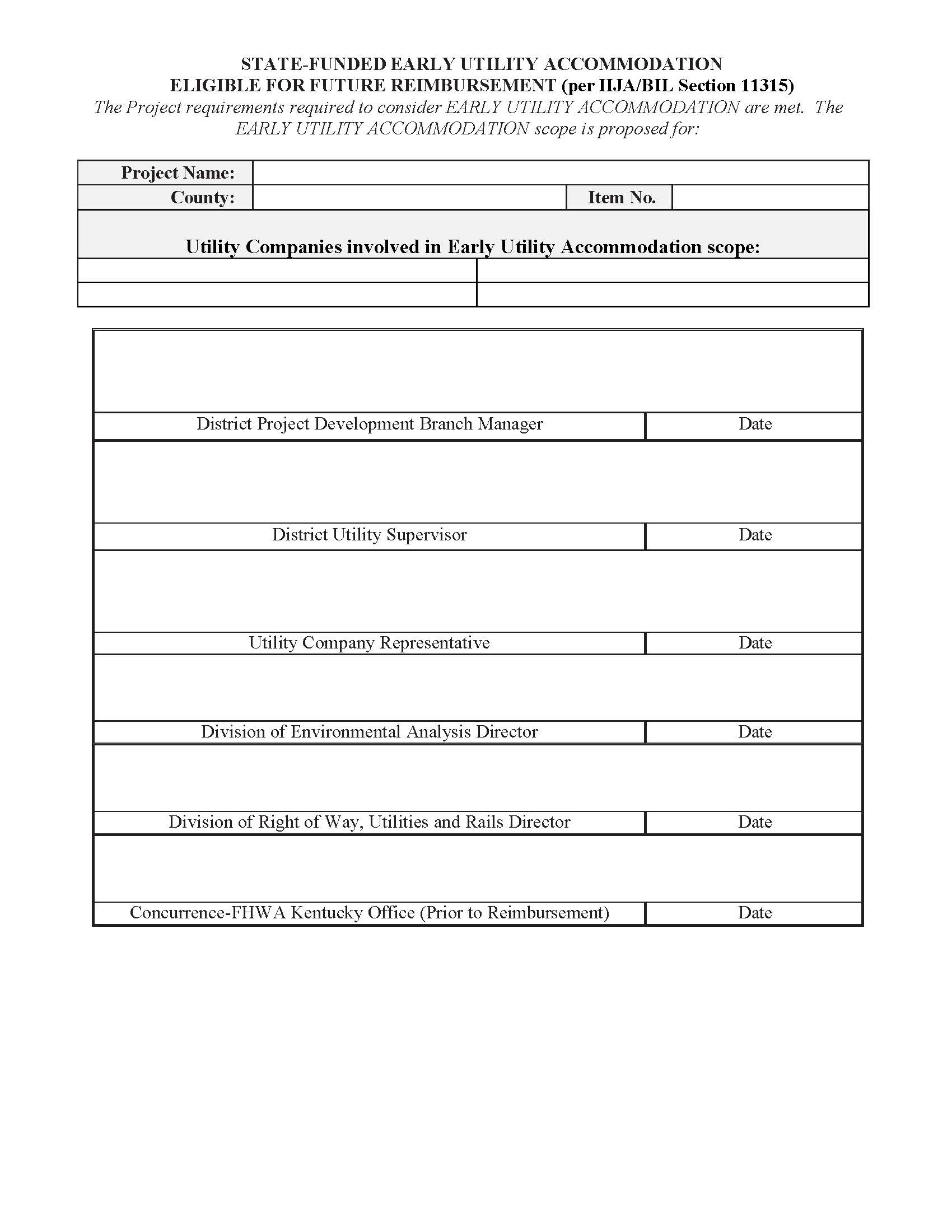 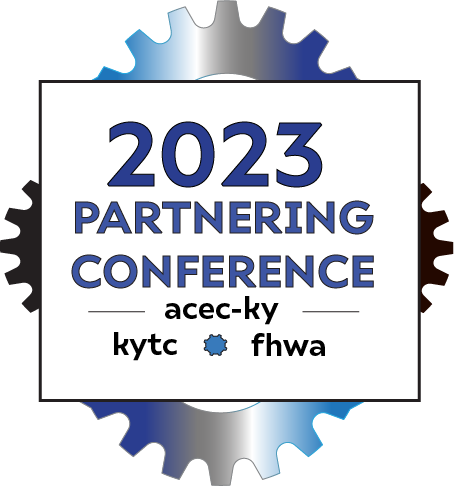 KYTC APPROVED EUAs 

Sent to FHWA Kentucky Division Office for FHWA Review and approval. 
If EU Phase is needed, FULLY APPROVED EUAs are sent to Division of Program Management for funding.
ABSTRACT
DESIGN
RESEARCH
Once funded the EUA can begin…
Utility Design
Estimates, design agreements, consultant approvals, oversight.

Utility Coordination
Conflict and resolution planning, Utility Design tasks, relocation agreements, Replacement easements and acquisition.

Utility Relocation
Utility Coordination tasks, construction planning, NEPA approval for utility work (utility provided and KYTC reimbursed), and inspection.

Utility Materials 
Estimate, materials contracting.
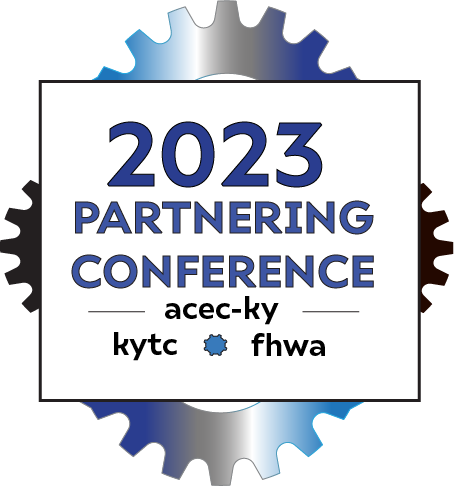 ABSTRACT
DESIGN
RESEARCH
KENTUCKY TRANSPORTATION CENTER
Before costs incurred are approved for Federal Participation.
FHWA must receive the utility environmental evaluation and necessary documentation.

Transportation project must be authorized for construction.

Detailed and itemized cost documentation must be provided.
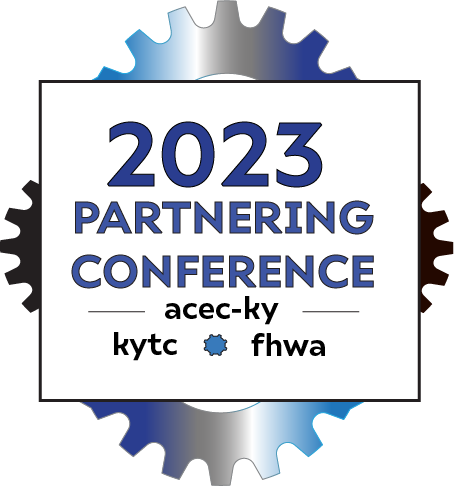 ABSTRACT
DESIGN
RESEARCH
KENTUCKY TRANSPORTATION CENTER
If EU scope used EU Phase Funds and KYTC project is awarded:
Verify the EU work is complete and compliant

Verify the EU work performed did not impact the KYTC project NEPA.

Collect Environmental documentation and incurred costs 

Notify accounts and program management that the EU phase may be reimbursed by FHWA.
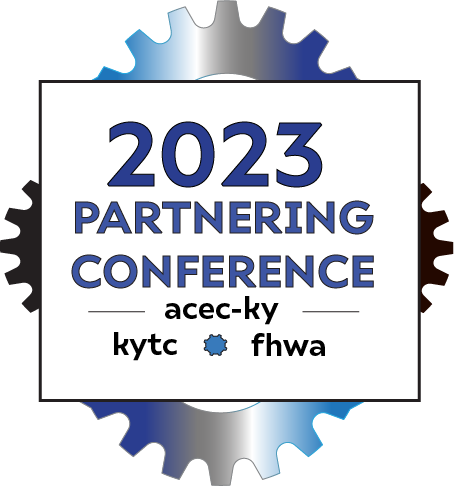 ABSTRACT
DESIGN
RESEARCH
KENTUCKY TRANSPORTATION CENTER
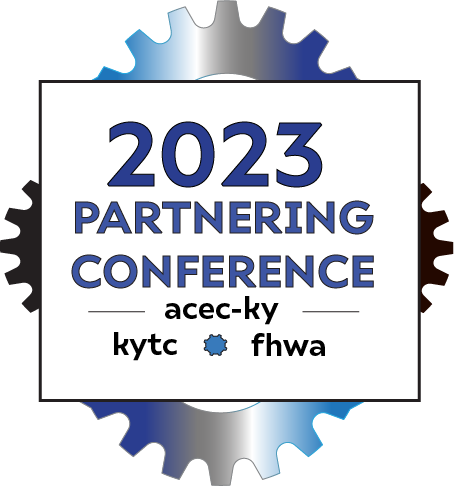 ADVICE FOR EUA
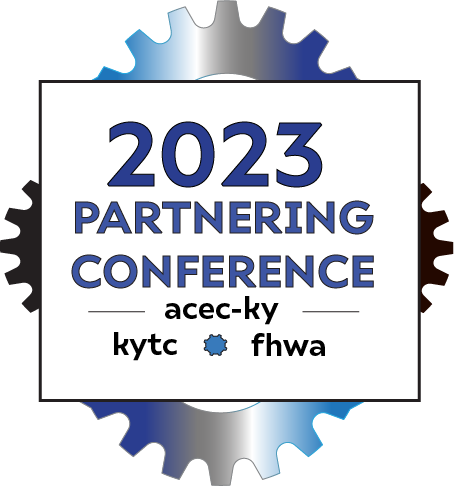 Planning…
ABSTRACT
DESIGN
RESEARCH
KENTUCKY TRANSPORTATION CENTER
Design…
ABSTRACT
DESIGN
RESEARCH
KENTUCKY TRANSPORTATION CENTER
Environmental…
ABSTRACT
DESIGN
RESEARCH
KENTUCKY TRANSPORTATION CENTER
Right of Way…
ABSTRACT
DESIGN
RESEARCH
KENTUCKY TRANSPORTATION CENTER
Program Management…
ABSTRACT
DESIGN
RESEARCH
KENTUCKY TRANSPORTATION CENTER
Projects Implementing
ABSTRACT
DESIGN
RESEARCH
Jennifer McCleve, PE
Utilities and Rail Branch Manager
Kentucky Transportation Cabinet
jennifer.mccleve@ky.gov
Questions?
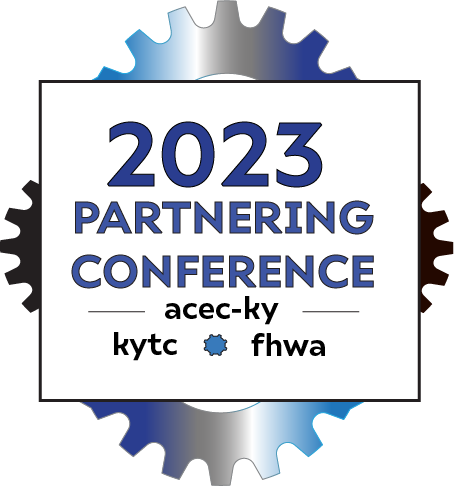 CONTENT COVERED:
What is EUA.
Why it is used.
Overview of the process to leverage it.